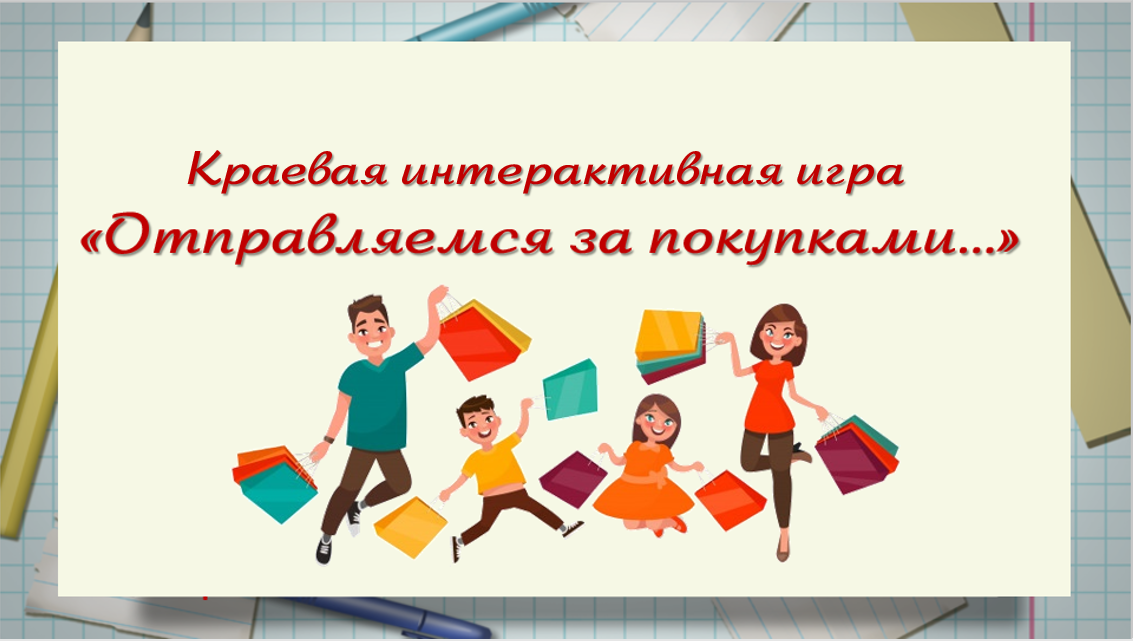 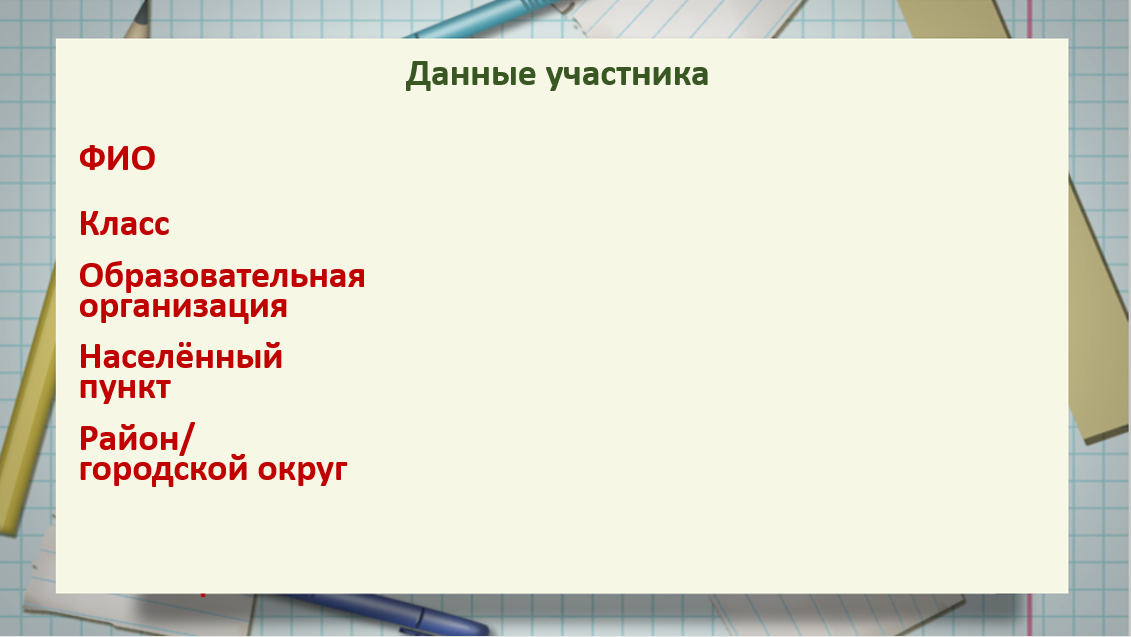 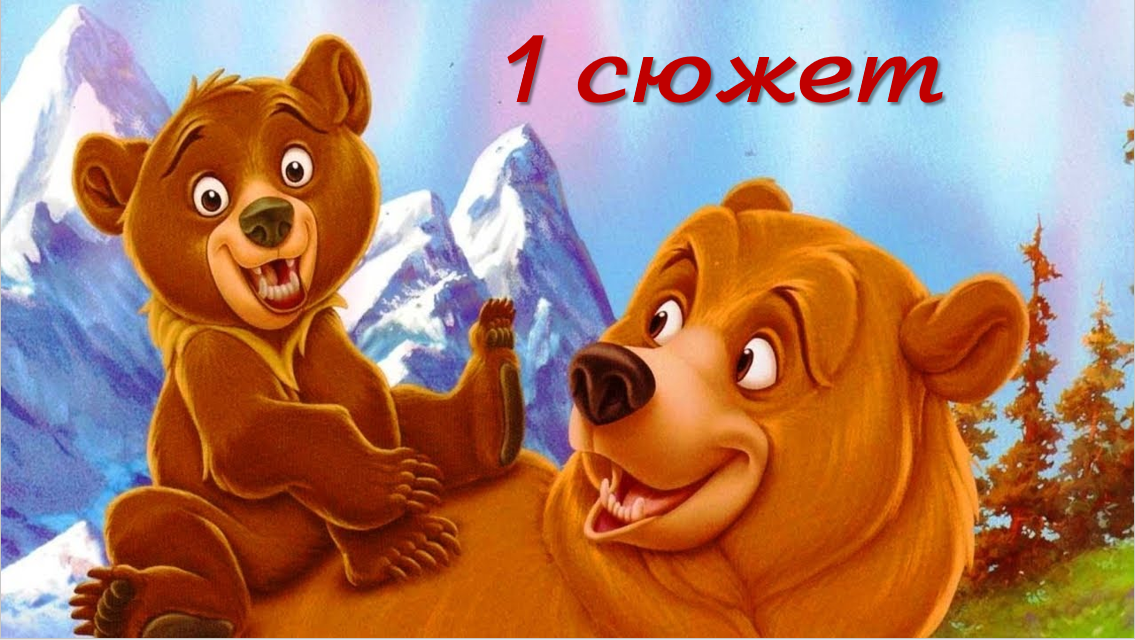 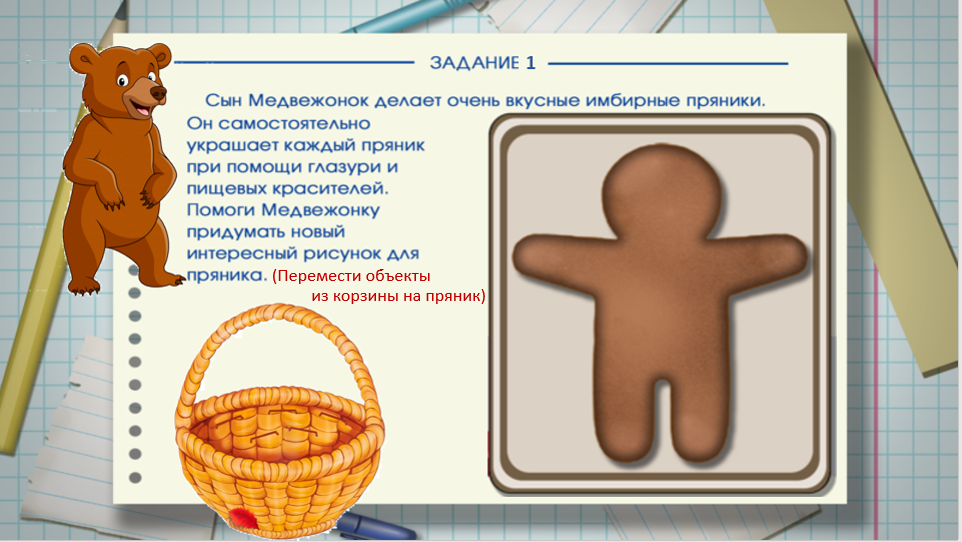 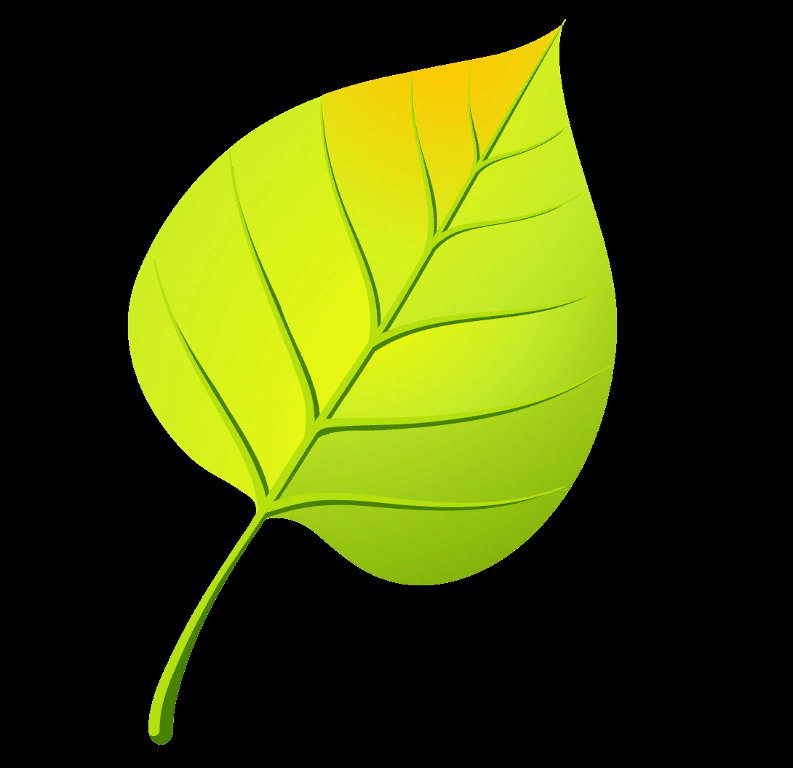 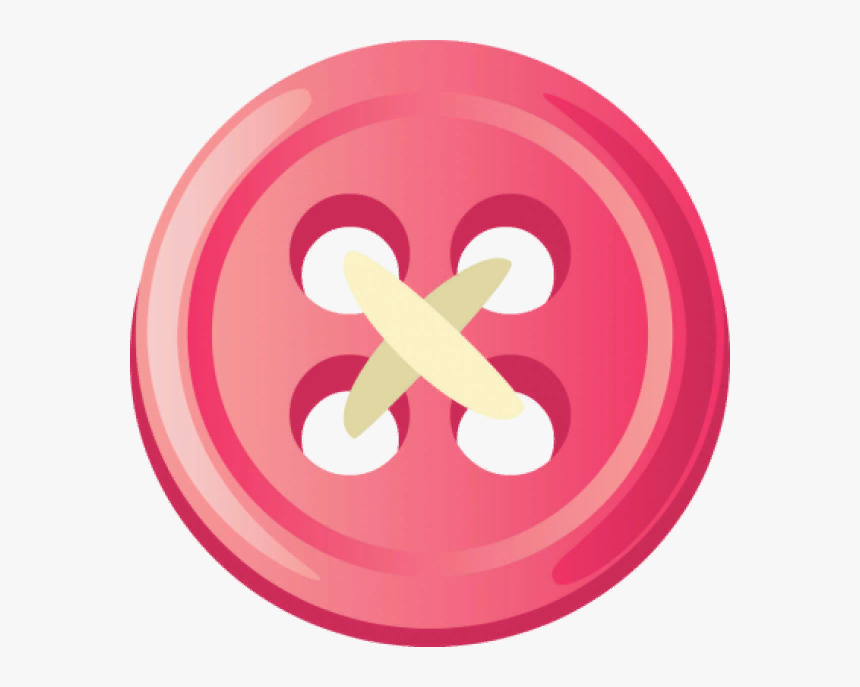 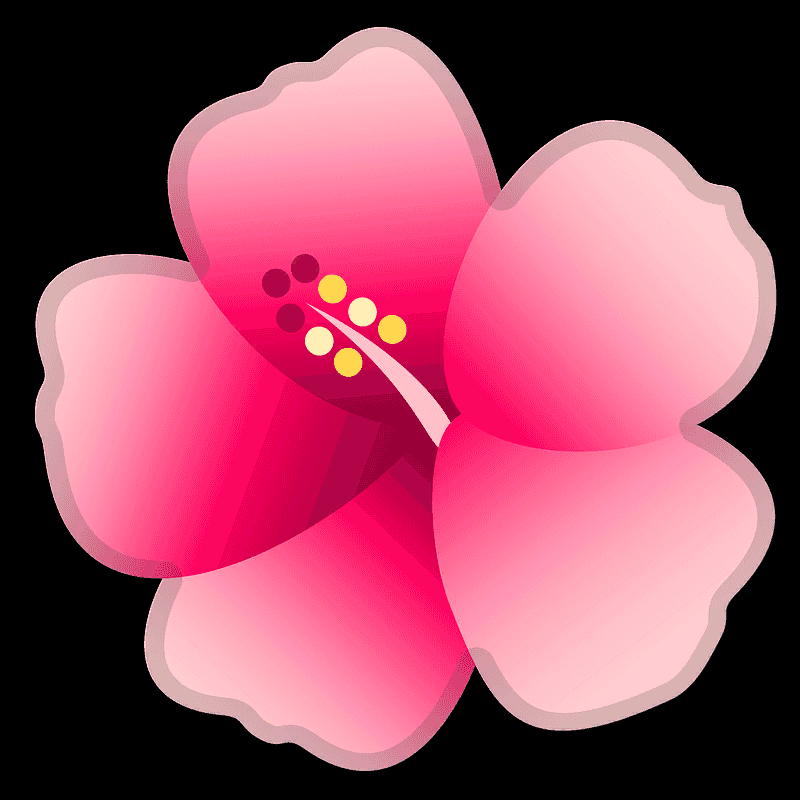 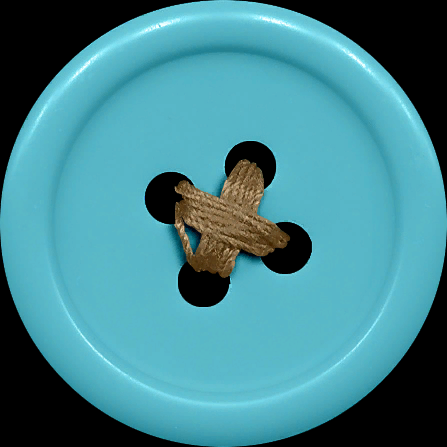 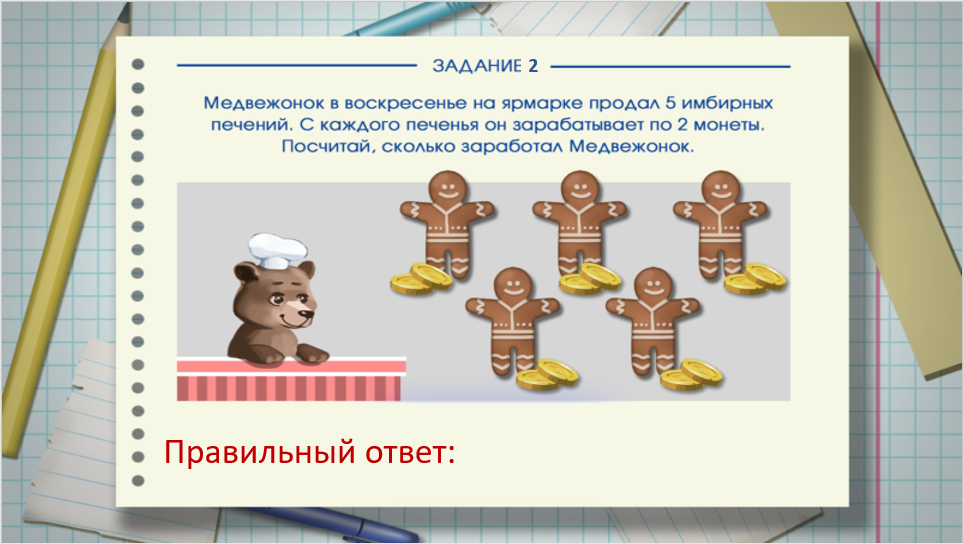 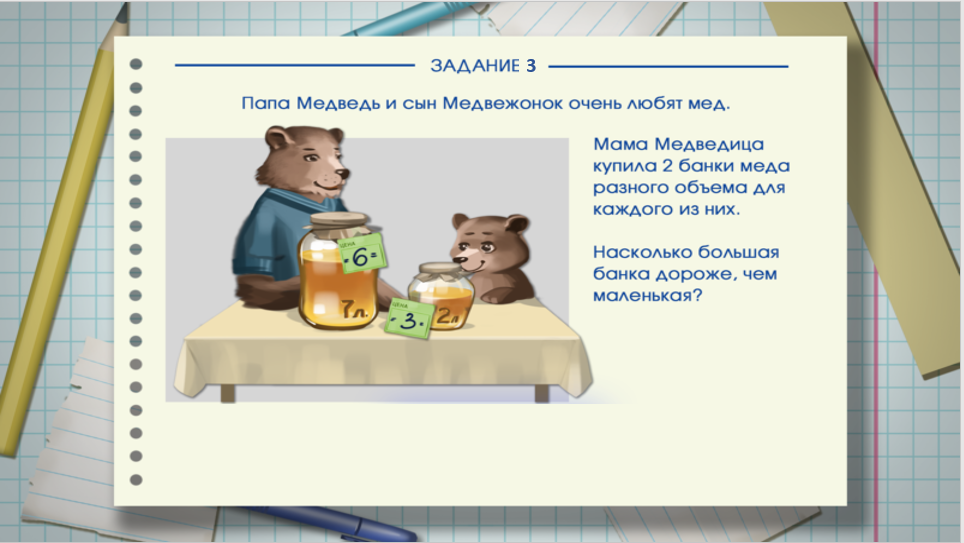 Правильный ответ:
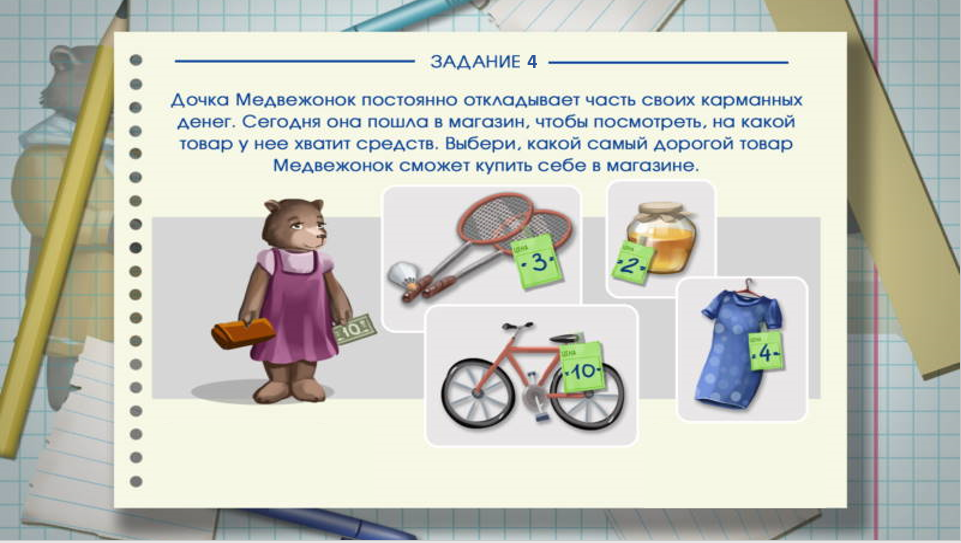 Правильный ответ:
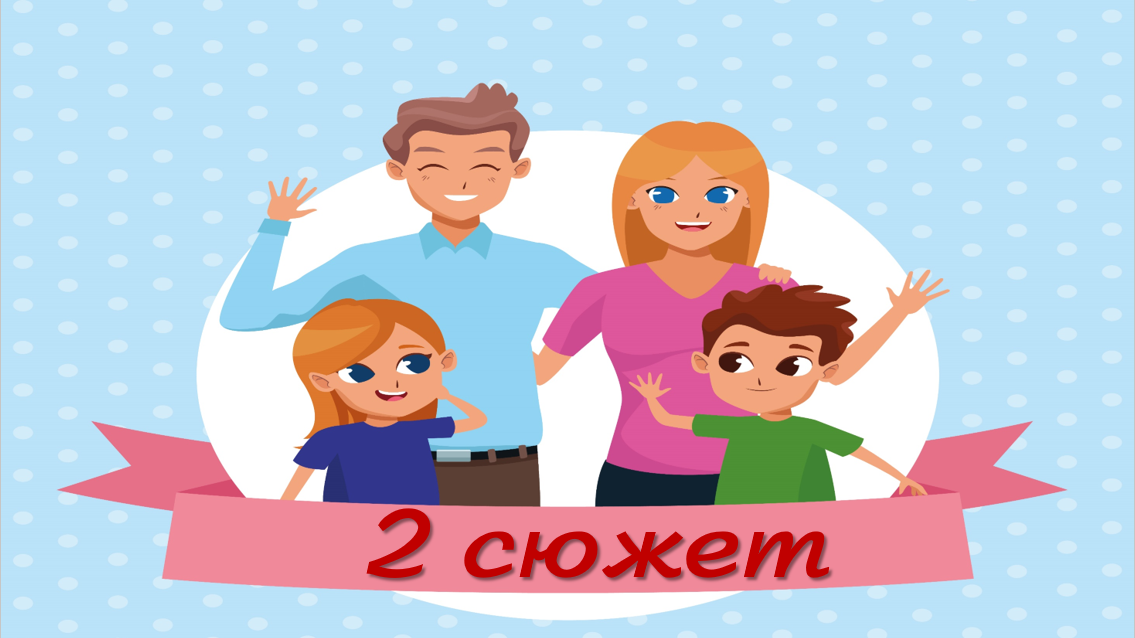 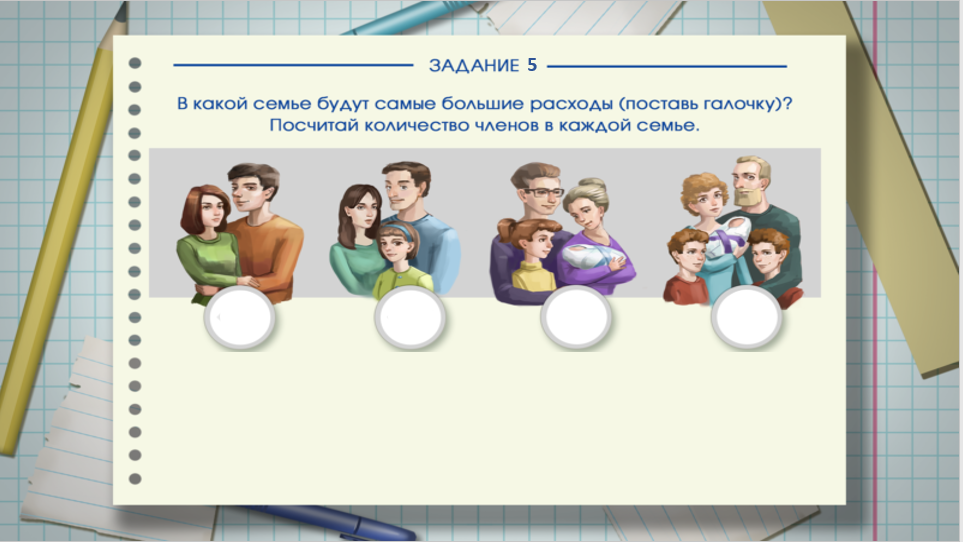 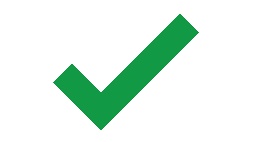 перемести галочку в нужное окошко
1 семья …. человек, 2 - … человек, 3 -…., 4 - …..
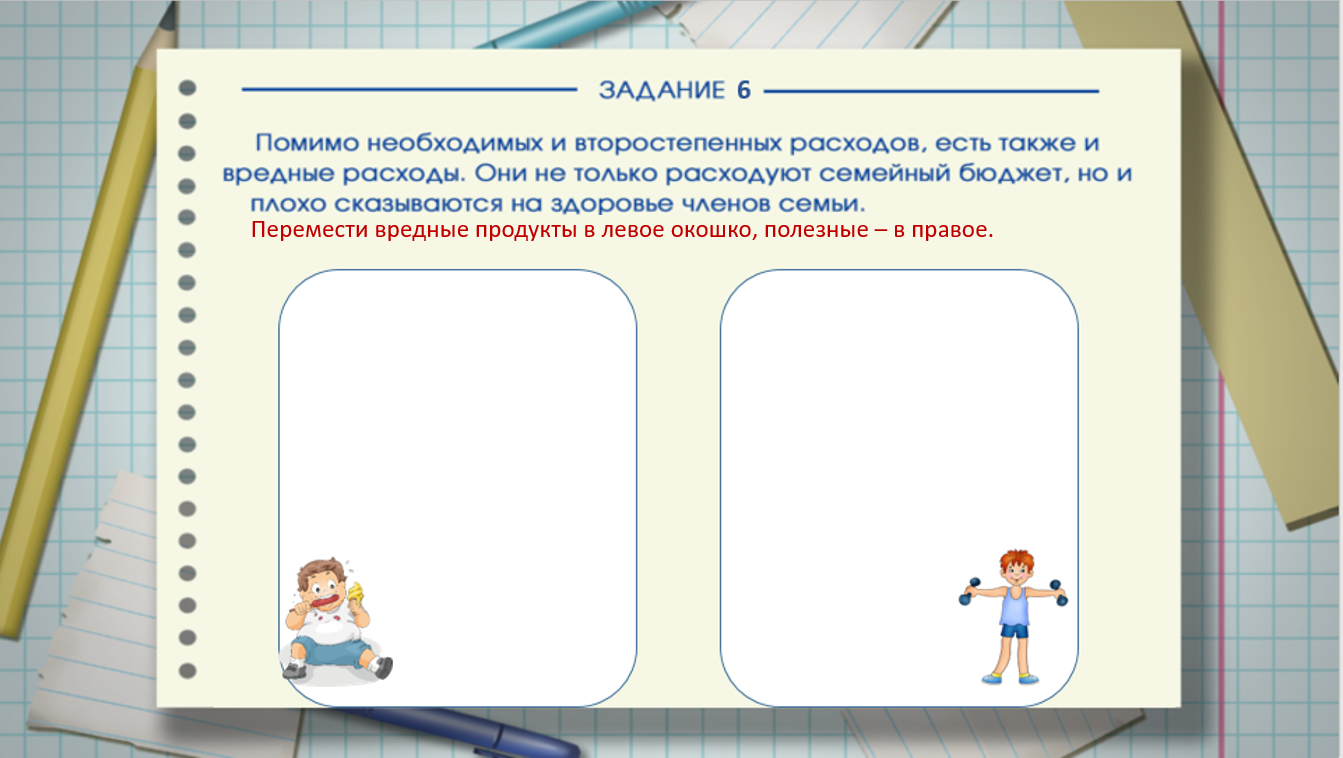 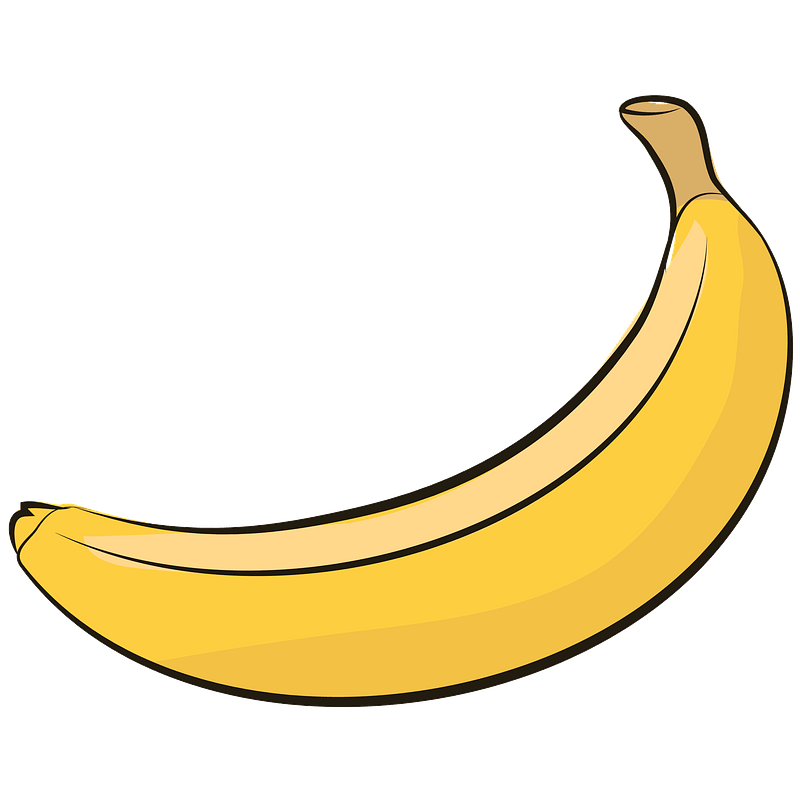 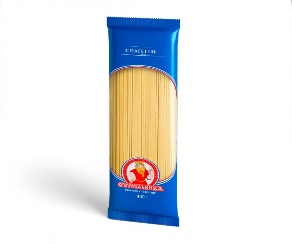 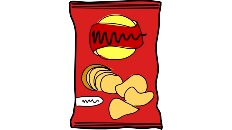 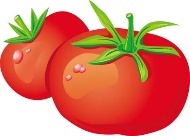 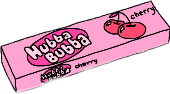 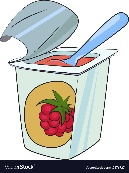 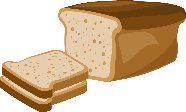 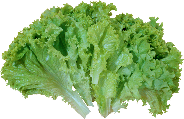 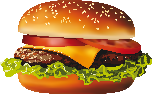 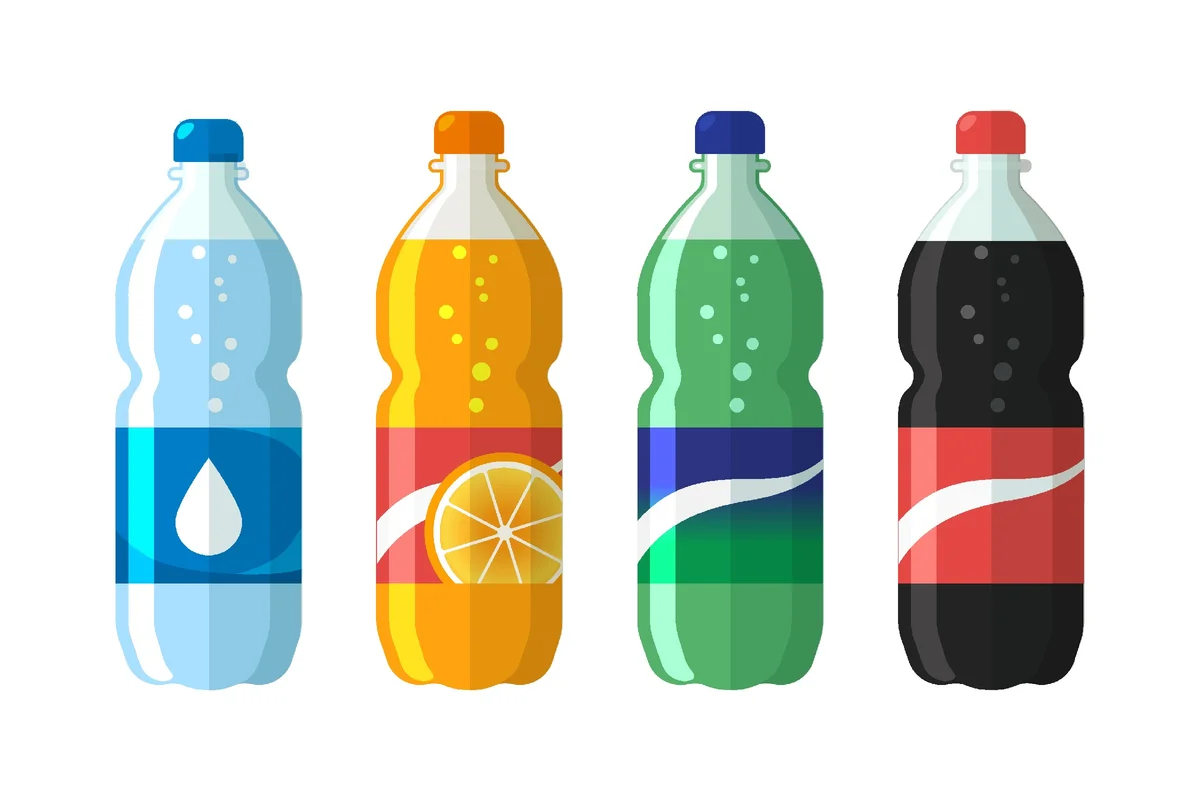 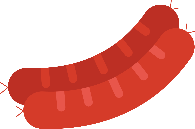 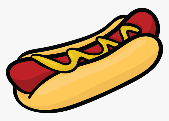 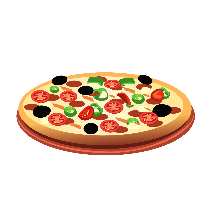 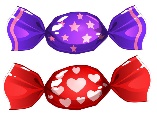 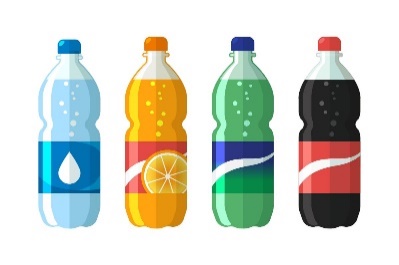 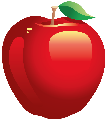 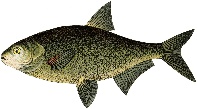 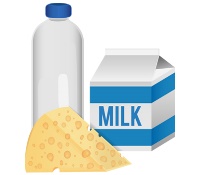 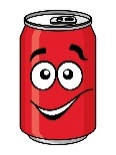 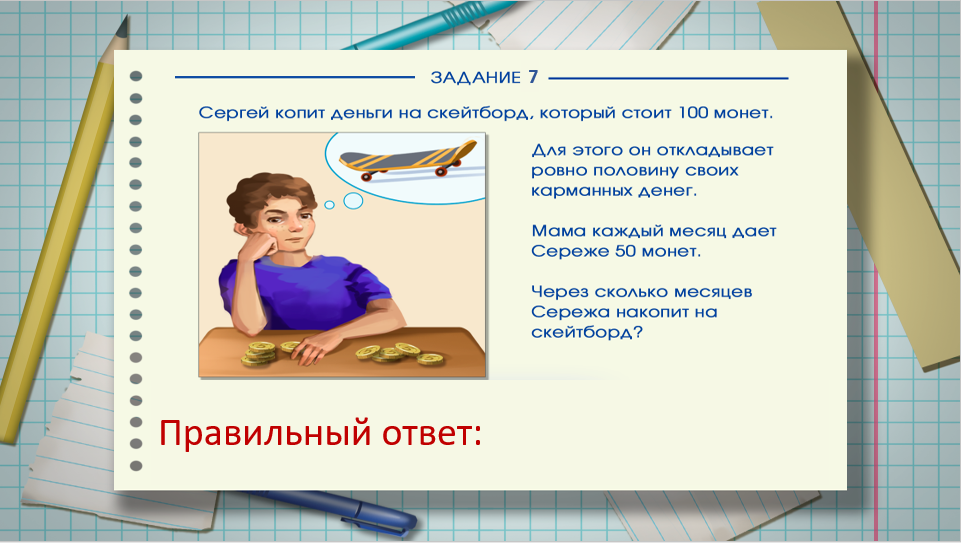 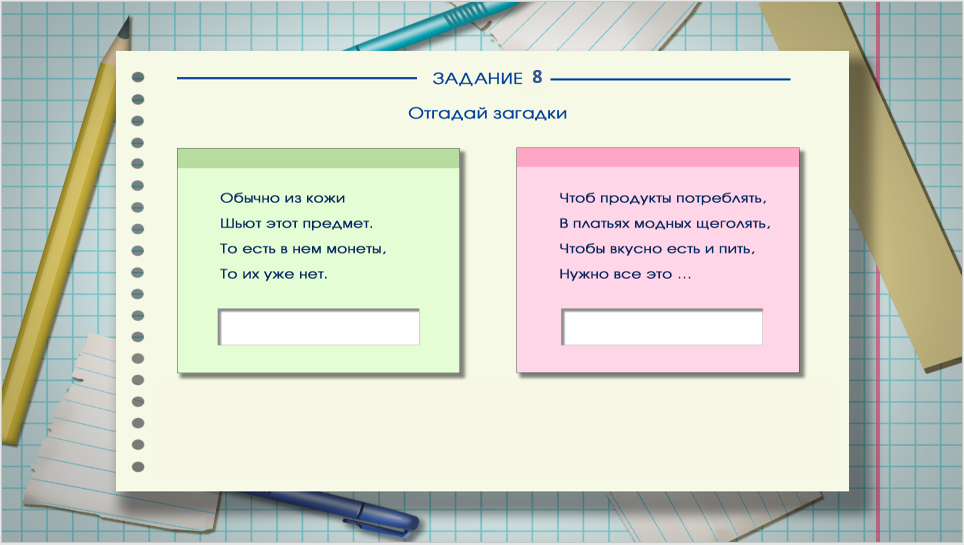 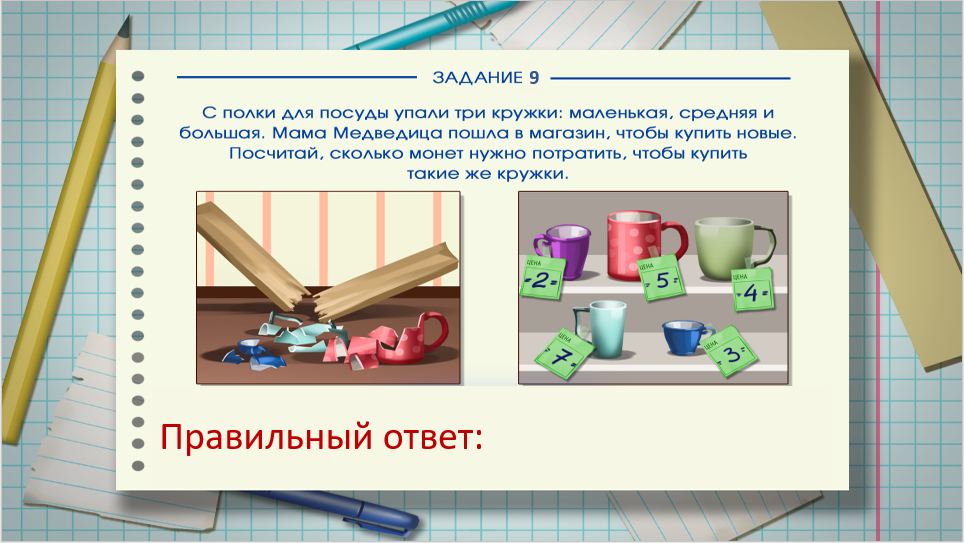 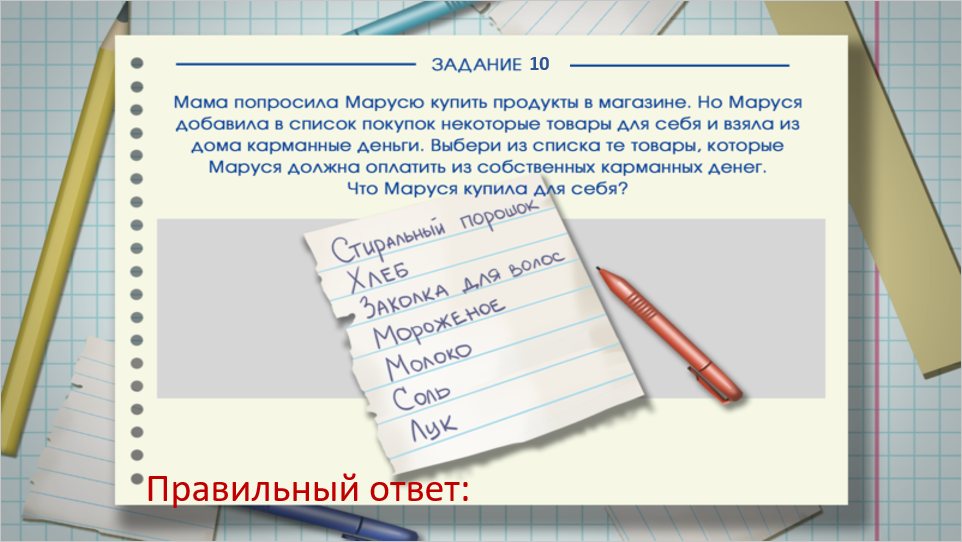 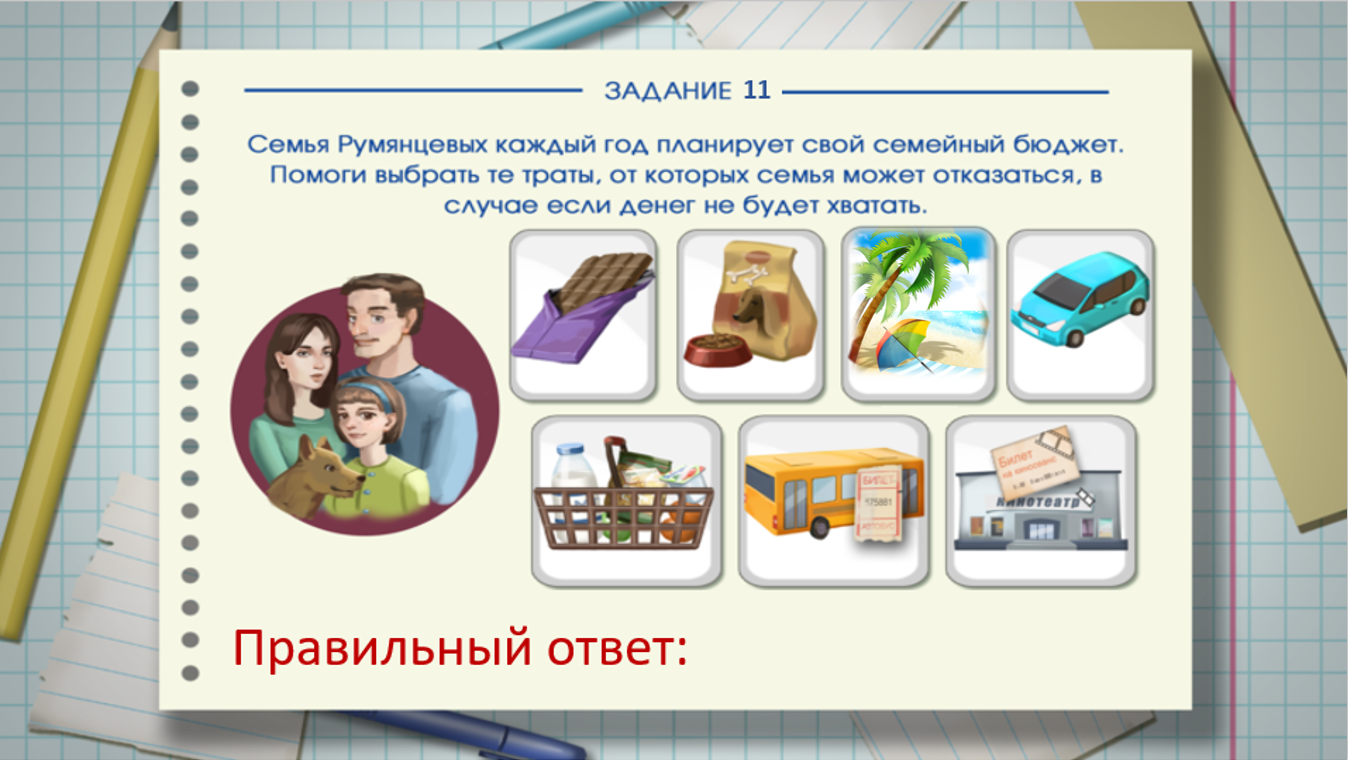 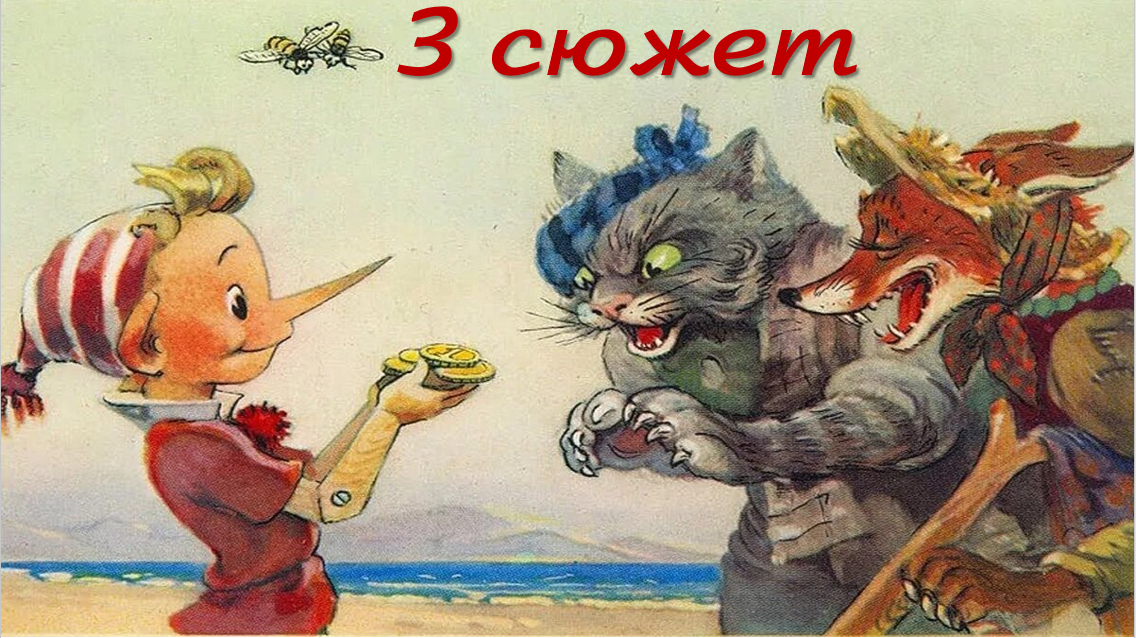 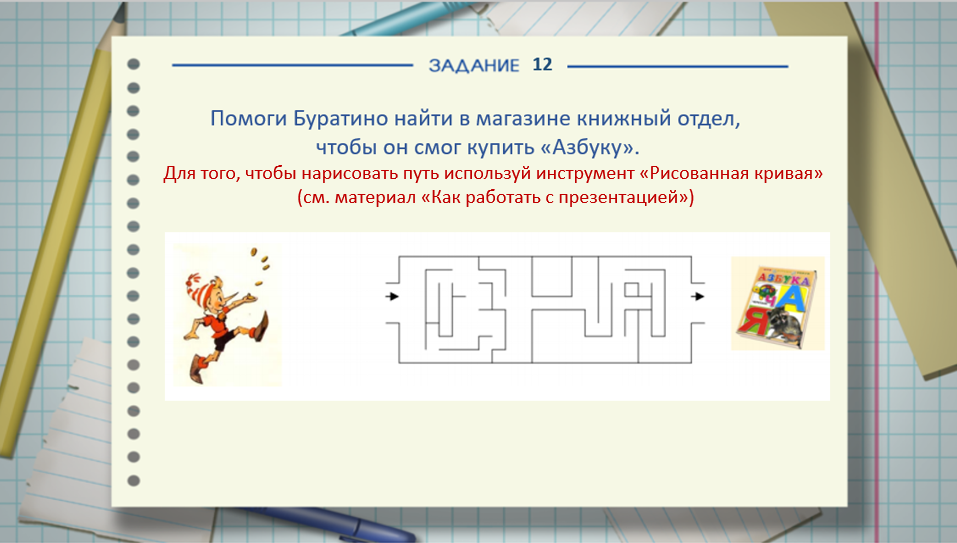 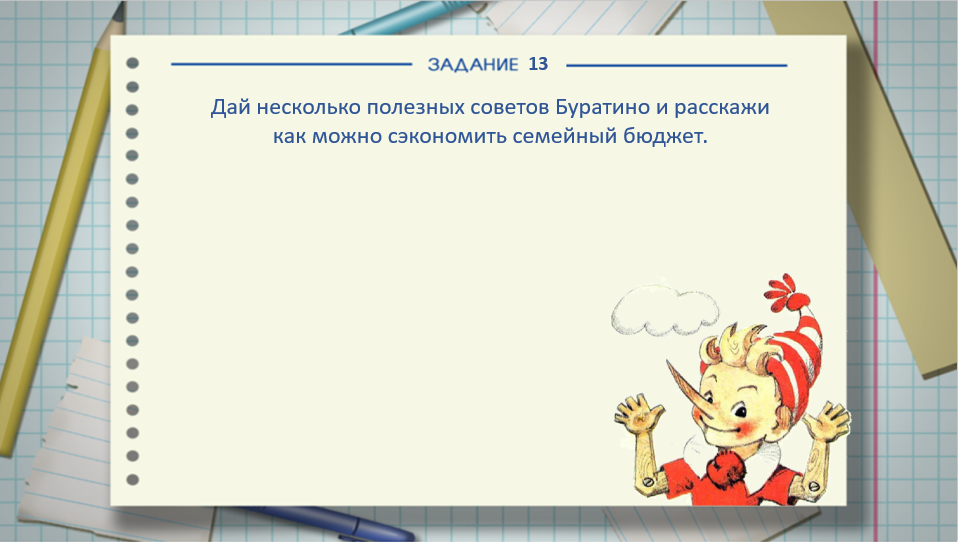 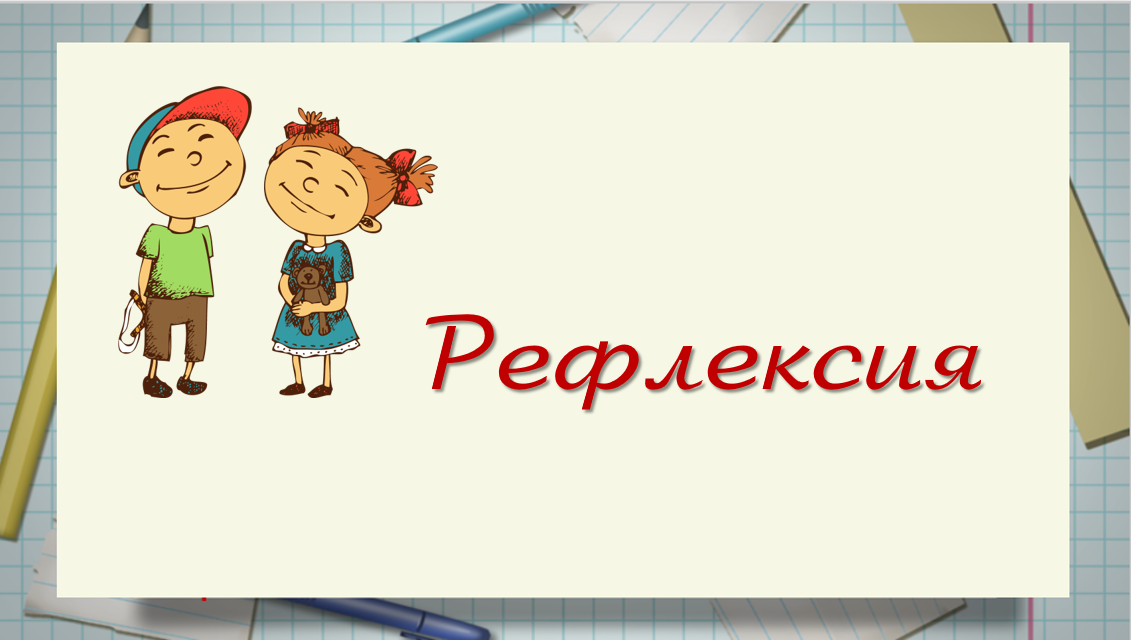 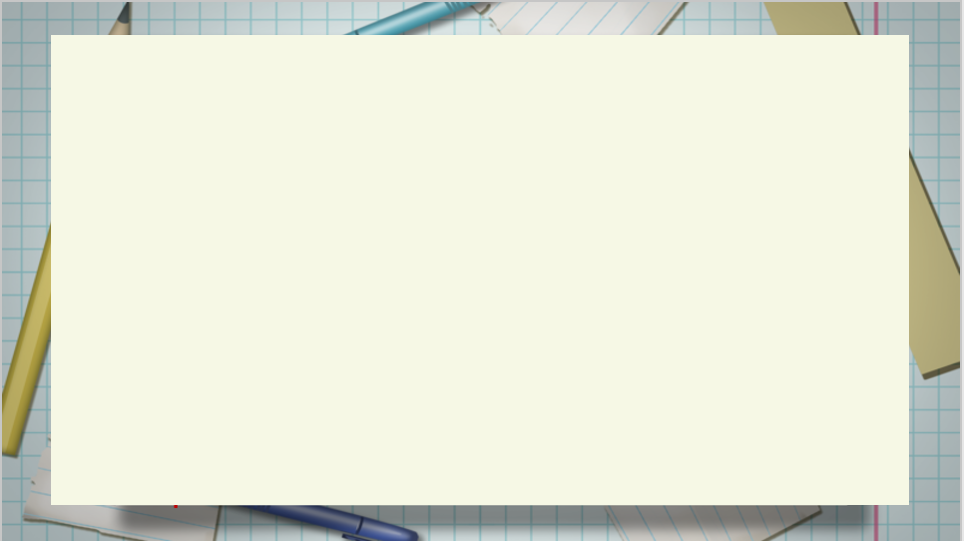 Если тебе все понравилось, было интересно и познавательно раскрась магазин яркими и веселыми оттенками
МАГАЗИН
А если было трудно или возникли сложности, то можешь добавить темные оттенки